Краснооктябрьское сельское поселение
~ БЮДЖЕТ  ДЛЯ  ГРАЖДАН ~
Проект бюджета Краснооктябрьского сельского поселения Веселовского района
на 2025 год и на плановый период 
2026 и 2027 годов
2
Краснооктябрьское сельское поселение
Прогноз социально-экономического развития Краснооктябрьскогосельского поселения
на 2025-2027годы
Основные направления бюджетной и налоговой политики Краснооктябрьского сельского поселения
на 2025-2027 годы 
(Постановление от 23.10.2024 № 126)
Основа формирования проекта бюджета Краснооктябрьского сельского поселения Веселовского районана 2025 год и на плановый период 2026 и 2027 годов
Муниципальные программы Краснооктябрьскогосельского поселения
(изменения в них)
Проект областного закона «об областном бюджете на 2025 год и на плановый период 2026 и 2027 годов»
3
Краснооктябрьское сельское поселение
Особенности составления проекта бюджета Краснооктябрьского сельского поселения Веселовского района на 2025 год и на плановый период 2026 и 2027 годов
Приостановлена норма о необходимости принятия решений о внесении изменений в законодательство о налогах и сборах, приводящих к изменению доходов бюджета, до внесения проекта решения о бюджете в представительный орган
В составе основных характеристик бюджета не предусматриваются условно-утверждаемые расходы
Параметры планового периода в ведомственной структуре 
расходов сформированы в виде абсолютных величин (без увеличения или уменьшения утверждённых параметров трёхлетнего бюджета)
Оптимизирован формат и состав приложений к проекту, утверждающих бюджетные ассигнования. Предусмотрено их формирование не раздельно в отношении показателей очередного финансового года и показателей планового периода, а в качестве единого приложения на три года
Реестр расходных обязательств не представляется на бумажном носителе
(размещается на сайте Администрации Краснооктябрьского сельского поселения)
4
Краснооктябрьское сельское поселение
бюджета на 2025 год и на плановый период 2026 и 2027 годов
Основные приоритеты бюджетной политики
Наращивание темпов экономического роста
Повышение качества жизни населения
пути реализации
5
Краснооктябрьское сельское поселение
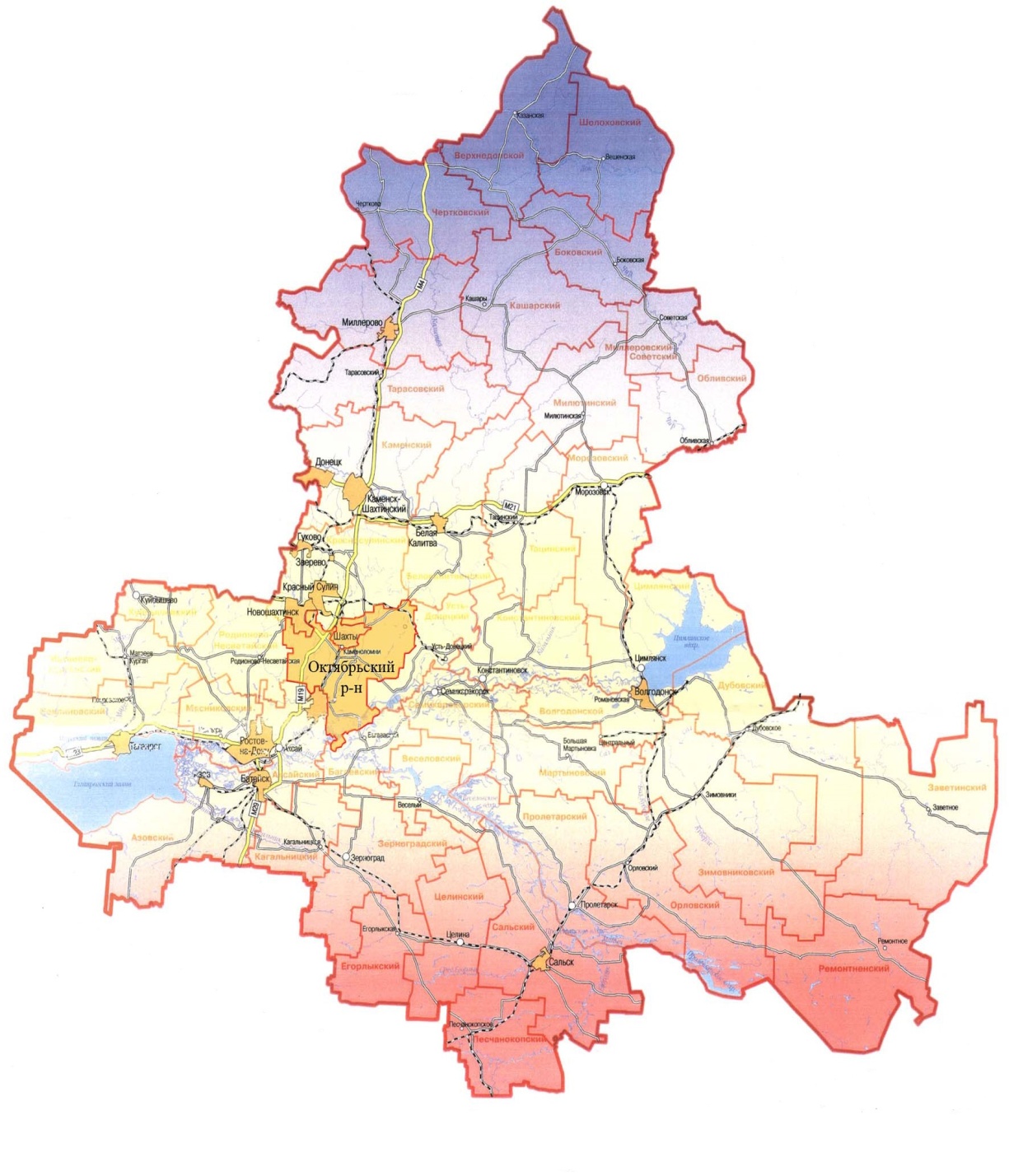 Основные характеристики проекта бюджета Краснооктябрьского  сельского поселения Веселовского района на 2025-2027 годы
Тыс. рублей
6
Краснооктябрьское
 сельское поселение
Основные параметры проекта бюджета Краснооктябрьского сельского поселения Веселовского районана 2025 год
Доходы бюджета
16779,3
,
Расходы бюджета 
16779,3
тыс. рублей
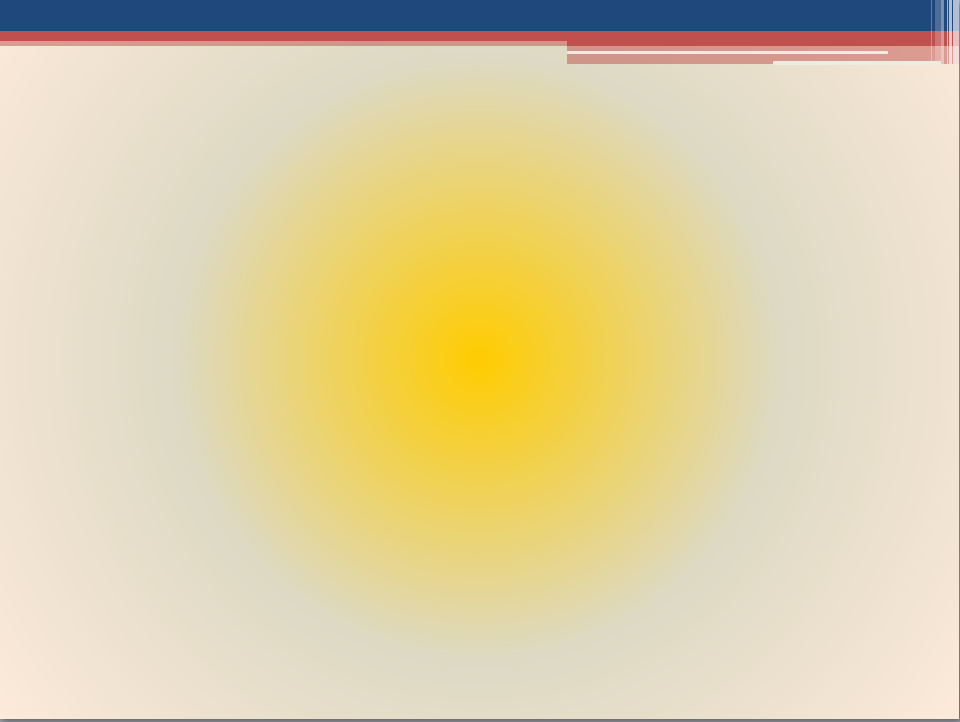 7
Краснооктябрьское 
сельское поселение
СТРУКТУРА НАЛОГОВЫХ И НЕНАЛОГОВЫХ ДОХОДОВ 
Проекта БЮДЖЕТА Краснооктябрьского СЕЛЬСКОГО ПОСЕЛЕНИЯ Веселовского  района В 2025 ГОДУ
тыс. рублей
62,8 %
13,5
9,0 %
12,0 %
44,7 %
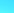 Налог на доходы физических лиц 1361,1
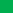 Налог на имущество – 3860,4
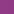 Неналоговые доходы – 665,5
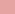 Налоги на совокупный доход – 990,0
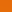 8
Краснооктябрьское сельское поселение
Структура расходов по разделам бюджетной классификации
тыс. рублей
9
Краснооктябрьское сельское поселение
Расходы на обеспечение деятельности аппарата управления в 2025 году составят 9184,2 тыс. рублей или 54,7 % общего объема расходов проекта бюджета Краснооктябрьского сельского поселения Веселовского района
Ограничения:
Норматив на содержание органов местного самоуправления (ежегодно устанавливается на основе постановления Правительства Ростовской области);
Нормирование в сфере закупок для обеспечения государственных нужд (в соответствии с ч. 3 ст. 19 Федерального закона  от 05.04.2013 № 44-ФЗ);
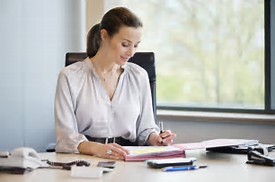 10
Краснооктябрьское сельское поселение
Структура расходов проекта бюджета Краснооктябрьское сельского поселения Веселовского района на социальную политику
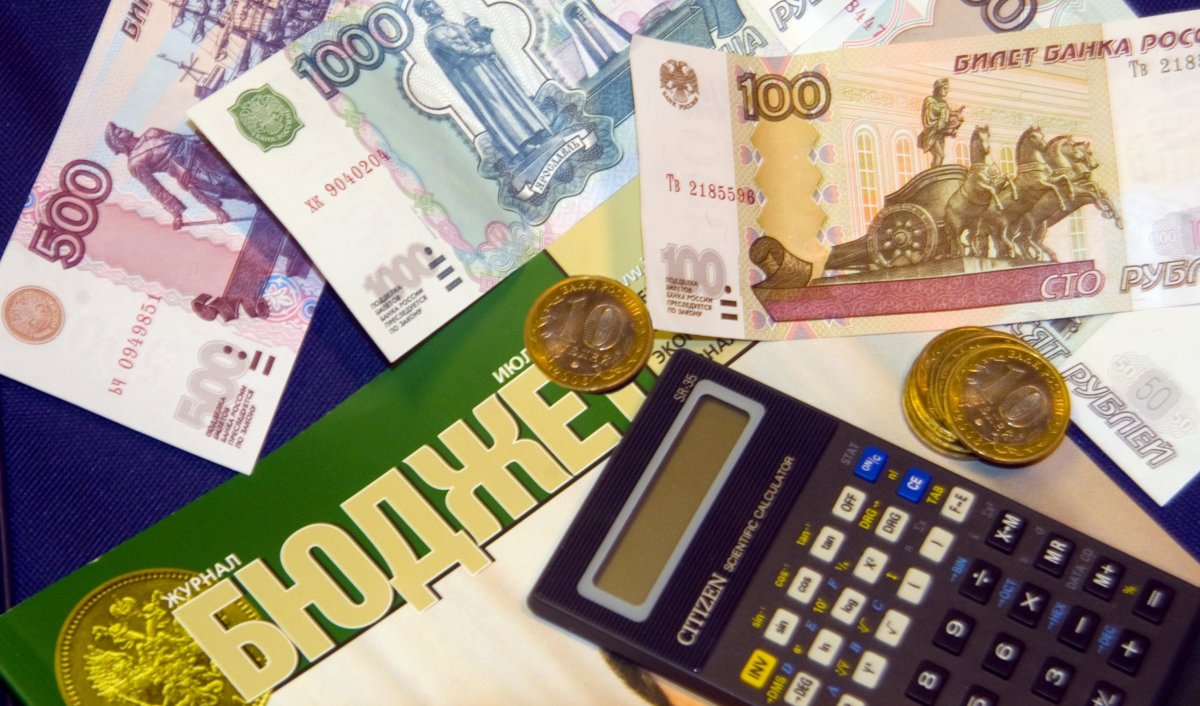 418,8
тыс. рублей
418,6
тыс. рублей
421,2
тыс. рублей
2025 год
2026 год
2027 год
11
Краснооктябрьское сельское поселение
Объемы безвозмездных поступление проекта бюджета Краснооктябрьское сельского поселения  Веселовского района на 2025-2027 годы
тыс. рублей
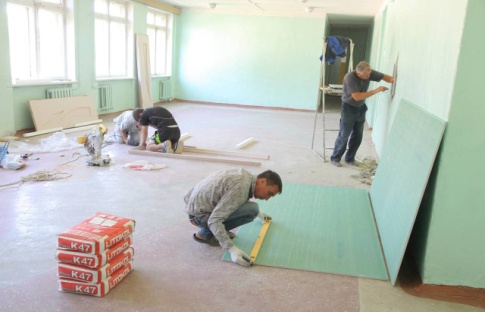 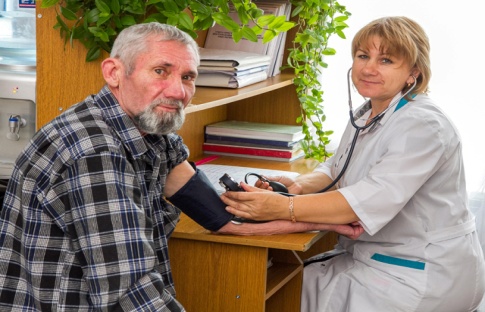 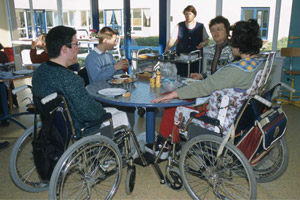 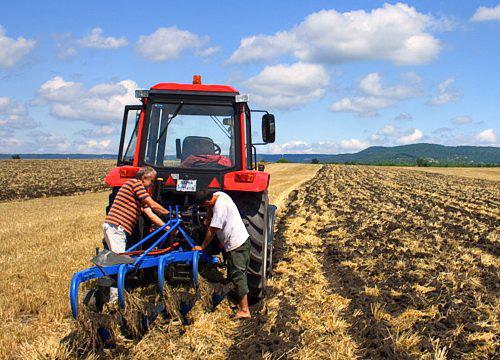 12
Краснооктябрьское сельское поселение
Структура межбюджетных трансфертов 
на 2025 год
Субвенции
(от лат. 
«Subvenire» - приходить на помощь)
2,1%
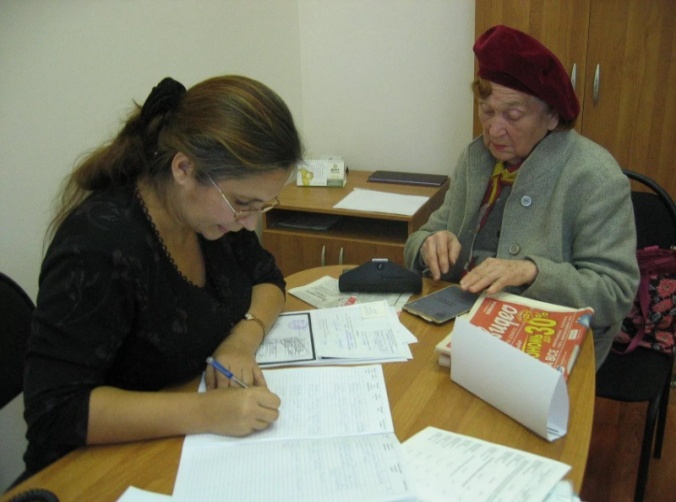 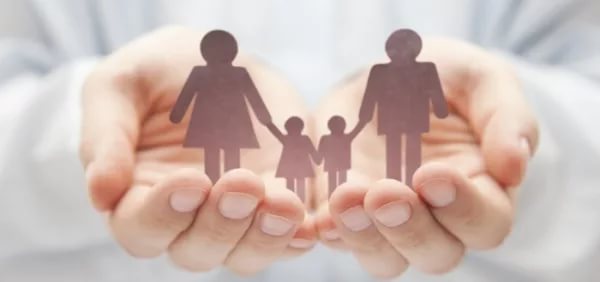 Межбюджетные 
трансферты 
100%
(3 направлений)
1 иных МБТ
1 дотация
Дотации 
(от лат. 
«Dotatio» – дар)
54,5%
2 субвенций
13
Краснооктябрьское сельское поселение
Объем муниципальных программ в общем объеме расходов, запланированных на  реализацию муниципальных программ Краснооктябрьского сельского поселения в 2025 году
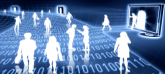 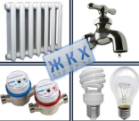 Социальная поддержка граждан
418,6
тыс. рублей
Защита населения и территории от чрезвычайных ситуаций 
25,0
тыс. рублей
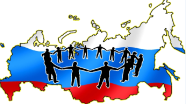 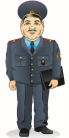 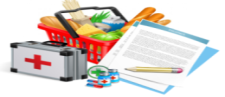 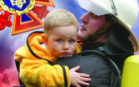 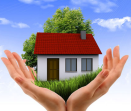 Развитие культуры 
4581,7
тыс. рублей
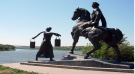 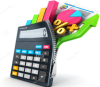 14
Краснооктябрьское сельское поселение
Структура муниципального долга Краснооктябрьского сельского поселения на 2025-2027 годы                                                                         (тыс. рублей)
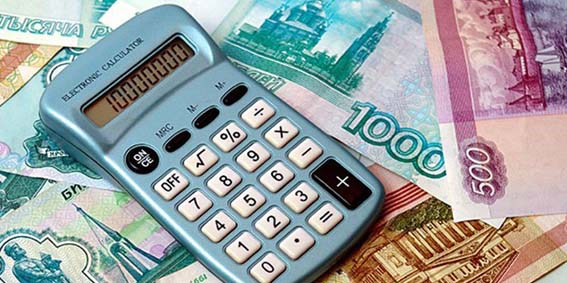 15
Краснооктябрьское сельское поселение
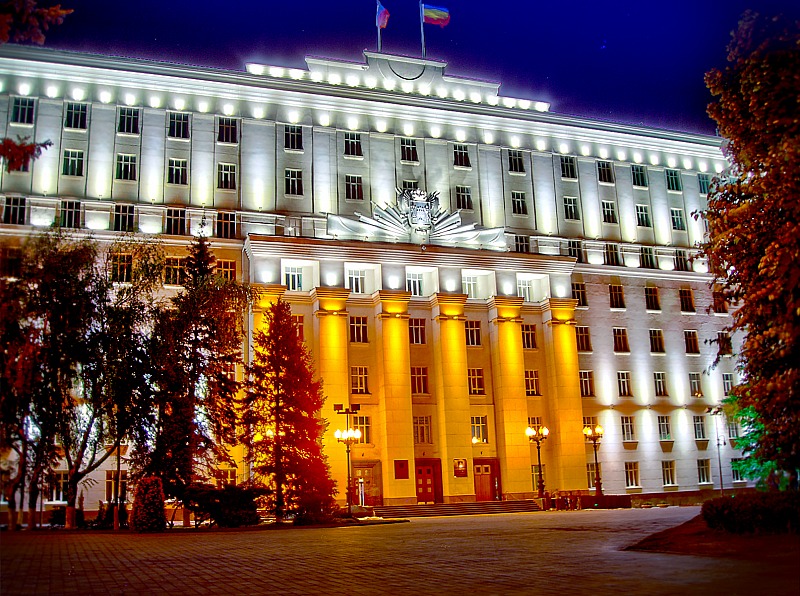